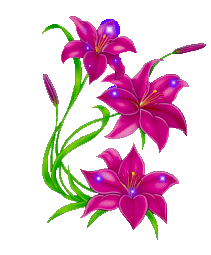 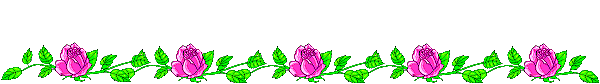 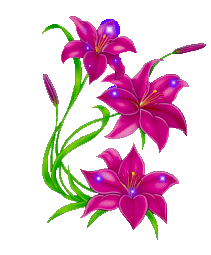 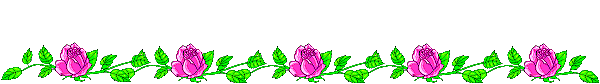 Chiến thắng lịch sử
Điện Biên Phủ
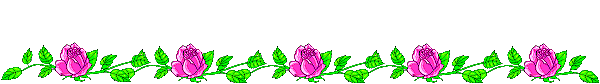 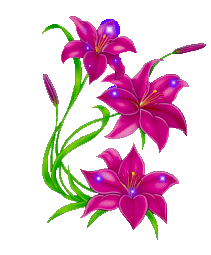 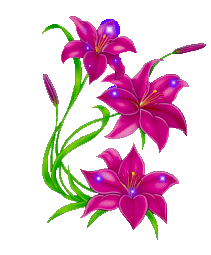 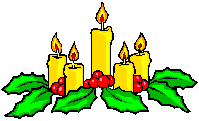 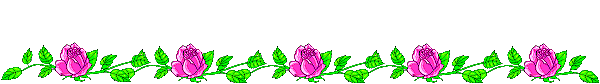 Chín năm làm một Điện Biên
Nên vành hoa đỏ nên thiên sử vàng.				                  Tố Hữu
Ngày 7-5 hàng năm nước ta tổ chức kỉ niệm sự kiện gì?
Tổ chức kỉ niệm chiến thắng Điện Biên Phủ.
1.Thời điểm và thời gian quân ta tổ chức chiến dịch 
2. Diễn biến của chiến dịch
3. Ý nghĩa của chiến thắng .
Theo em 
“ Tập đoàn cứ điểm”  là gì?
Tập đoàn cứ điểm là nhiều cứ điểm (vị trí phòng ngự có công sự vững chắc) hợp thành một hệ thống phòng thủ kiên cố (tại Điện Biên Phủ địch xây dựng 49 cứ điểm).
Tập đoàn cứ điểm Điện Biên Phủ và âm mưu của giặc Pháp
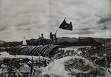 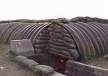 Pháo đài là gì?
Là công trình quân sự kiên cố, vững chắc để phòng thủ.
Vì sao Pháp lại xây dựng Điện Biên Phủ thành pháo đài vững chắc nhất Đông Dương?
- Chúng âm mưu thu hút và tiêu diệt bộ đội chủ lực của ta.
1. Vì sao ta quyết định mở chiến dịch Điện Biên Phủ. Quân ta đã chuẩn bị cho chiến dịch như thế nào?
2. Ta mở chiến dịch điện Biên Phủ gồm mấy đợt tấn công? Thuật lại từng đợt tấn công đó?
3. Vì sao ta giành được thắng lợi trong chiến dịch Điện Biên Phủ? Thắng lợi đó có ý nghĩa như thế nào?
4. Ai là người chỉ huy chiến dịch ĐBP?
5. Ta chuẩn bị chu đáo cho chiến dịch đó như thế nào?
6. Kể một số gương tiêu biểu trong chiến dịch Điện Biên Phủ?
Câu 1:  Vì sao ta quyết định mở chiến dịch Điện Biên Phủ?
*Mùa đông năm 1953,tại chiến khu Việt Bắc, Trung ương Đảng và Bác Hồ đã họp và nêu quyết tâm giành thắng lợi trong chiến dịch Điện Biên Phủ để kết thúc cuộc kháng chiến .
Câu 2: Ta mở chiến dịch Điện Biên Phủ gồm mấy đợt tấn công?  
Thuật lại từng đợt tấn công đó?
Trong chiến dịch Điện Biên Phủ,   ta mở 3 đợt tấn công: 
    -Đợt 1: mở vào ngày 13-3-1954, tấn công vào phía bắc của Điện, Biên Phủ ở Him Lam, Độc lập, Bản Kéo. 
    Sau 5 ngày chiến đấu, địch bị tiêu diệt.
.
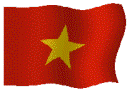 + Đợt 1: 
Ngày 13-3-1954
ĐỒI ĐỘC LẬP
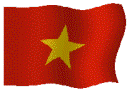 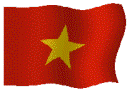 BẢN KÉO
ĐỒI HIM LAM
c1
MƯỜNG THANH
A1
CHÚ GIẢI
     Sở chỉ huy của địch
     Cứ điểm và tên cứ điểm của địch.
        Sân bay


       Quân ta tấn công đợt 1
      Quân ta tấn công đợt 2
   Quân ta tấn công đợt 3
S.NẬM RỐM
BẢN HỒNG CÚM
Lược đồ chiến dịch Điện Biên Phủ
Đợt 2: Vào ngày 30-3-1954, đồng loạt tấn công vào phân khu trung tâm của địch ở Mường Thanh. Đêm 26-4-1954, ta đã kiểm soát được phần lớn các cứ diểm phía đông,riêng đồi A1, C1 địch vẫn kháng cự quyết liệt. 
 .
+ Đợt 1: 
Ngày 13-3-1954
ĐỒI ĐỘC LẬP
ĐỒI HIM LAM
+ Đợt 2:
Ngày 30-3-1954
BẢN KÉO
MƯỜNG THANH
c1
CHÚ GIẢI
            Sở chỉ huy của địch
            Cứ điểm và tên cứ 
điểm của địch.
            Sân bay

        Quân ta tấn công đợt 1
        Quân ta tấn công đợt 2
        Quân ta tấn công đợt 3
A1
S.NẬM RỐM
BẢN HỒNG CÚM
Lược đồ chiến dịch Điện Biên Phủ
Đợt 3:  Bắt đầu từ 1-5-1954, ta tấn công các cứ điểm còn lại. Chiều 6-5-1954, đồi A1 bị công phá, 17 giờ 30 phút ngày 7-5-1954 Điện Biên Phủ thất thủ, ta bắt sống tướng Đờ - cát – tơ – ri và toàn bộ chỉ huy của địch .
+ Đợt 1: 
Ngày 13-3-1954
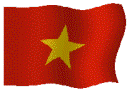 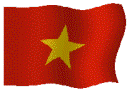 ĐỒI ĐỘC LẬP
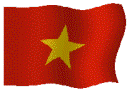 + Đợt 2:
Ngày 30-3-1954
ĐỒI HIM LAM
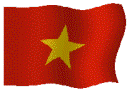 BẢN KÉO
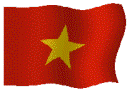 MƯỜNG THANH
c1
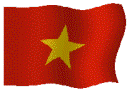 + Đợt 3: 
Ngày 1-5-1954
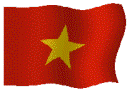 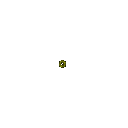 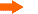 A1
CHÚ GIẢI
            Sở chỉ huy của địch
      Cứ điểm và tên cứ điểm của địch.
            Sân bay

       Quân ta tấn công đợt 1
       Quân ta tấn công đợt 2
      Quân ta tấn công đợt 3
S.NẬM RỐM
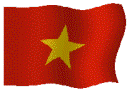 BẢN HỒNG CÚM
Lược đồ chiến dịch Điện Biên Phủ
Câu 3: Vì sao ta giành được thắng lợi trong chiến dịch Điện Biên Phủ?
 Thắng lợi đó có ý nghĩa như thế nào?
*Vì có đường lối lãnh đạo đúng đắn của Đảng. Quân và dân ta có tinh thần chiến đấu bất khuất kiên cường.
Ý nghĩa chiến thắng Điện Biên Phủ: Là mốc son chói lọi,  góp phần kết thúc thắng lợi cuộc kháng chiến chống thực dân Pháp xâm lược .
Chiến thắng Điện Biên Phủ đã kết thúc oanh liệt cuộc tấn công đông xuân 1953-1954 của ta,đập tan  “pháo đài không thể công phá” của giặc Pháp, buộc chúng phải kí Hiệp định Giơ –ne –vơ, rút quân về nước, kết thúc 9 năm kháng chiến chống Pháp trường kì gian khổ .
Câu 4:  Ai là người chỉ huy chiến dịch  Điện Biên Phủ?
*Đại tướng Võ Nguyên Giáp là người trực tiếp chỉ huy chiến dịch Điện Biên Phủ .
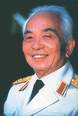 Đại tướng: Võ Nguyên Giáp
Nguyễn Chí Thanh
Hồ Chí Minh
Trường Chinh
Phạm Văn Đồng
Võ Nguyên Giáp
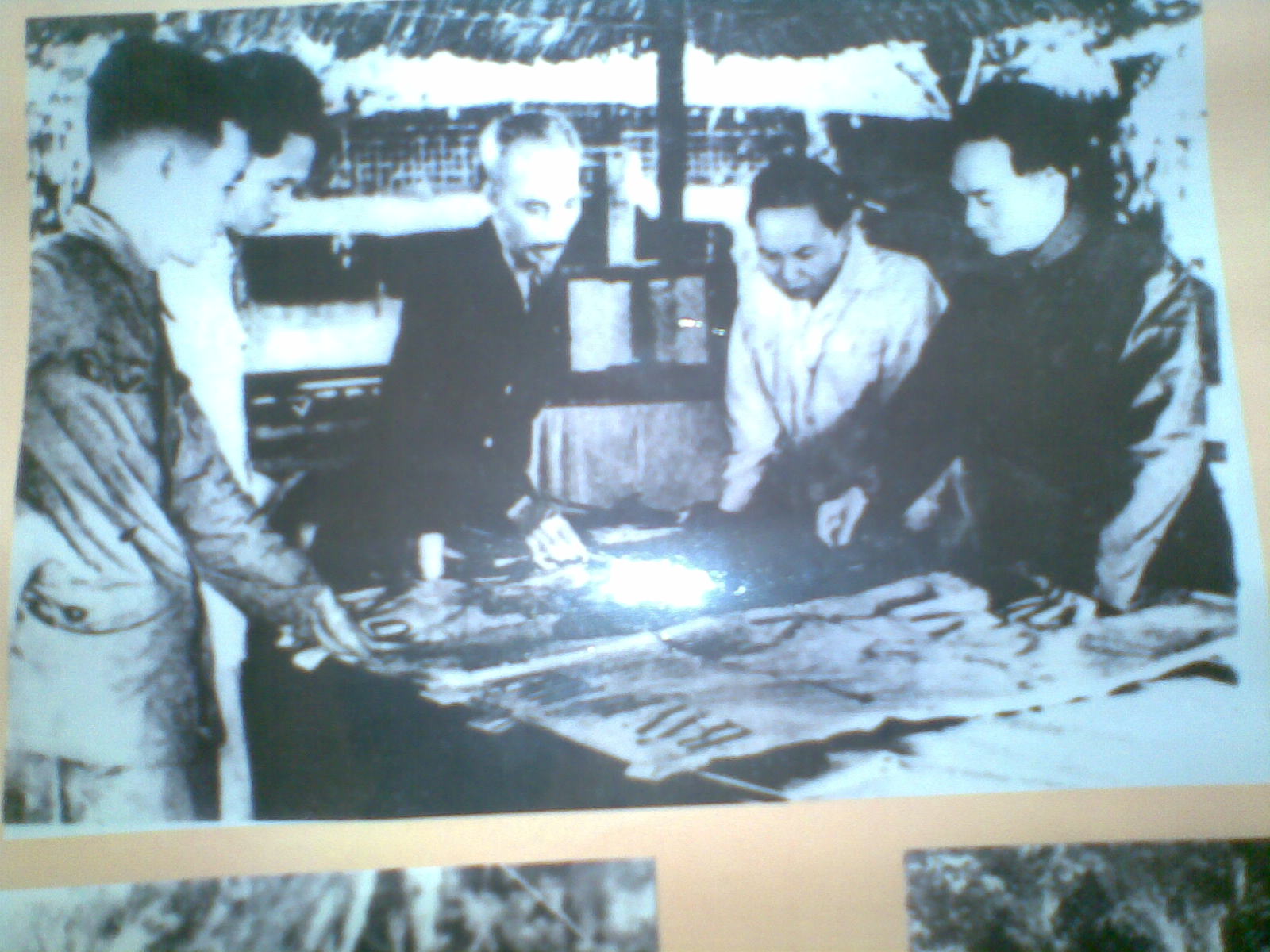 Mùa đông 1953
Bộ chính trị họp thông qua phương án mở chiến dịch Điện Biên Phủ
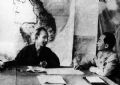 Chủ tịch Hồ Chí Minh trao nhiệm vụ cho Đại tướng Võ Nguyên Giáp
BỘ CHỈ HUY CHIẾN DỊCH ĐIỆN BIÊN PHỦ
Câu 5: Để tiêu diệt được tập đoàn cứ điểm Điện Biên Phủ, quân và dân ta đã chuẩn bị sức người, sức của như thế nào?
*Quân ta đã chuẩn bị về sức người:
-Cả tiền tuyến và hậu phương đều tập trung cho chiến dịch.
-Hơn nửa triệu chiến sĩ từ các mặt trận hành quân về Điện Biên Phủ.
-Ba vạn người từ hậu phương tham gia vận chuyển lương thực, thực phẩm, thuốc men  …lên Điện Biên Phủ.
*Quân ta đã chuẩn bị về sức của:
-Hàng vạn tấn vũ khí vượt qua núi cao, suối sâu chuyển vào trận địa.
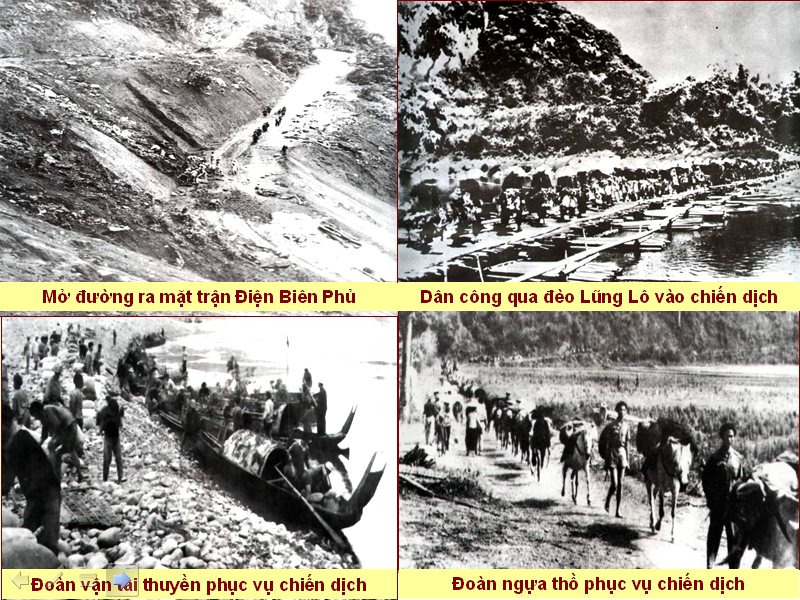 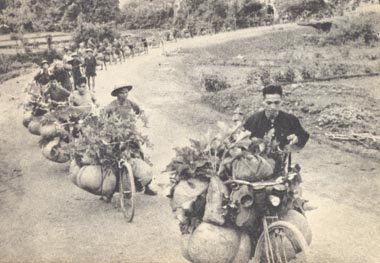 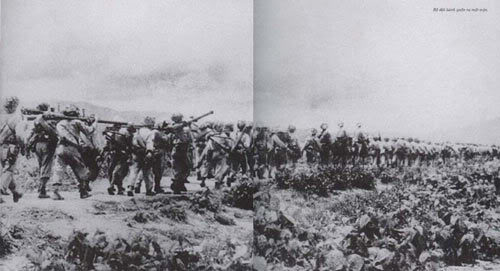 Đoàn xe thồ phục vụ chiến dịch Điện Biên Phủ
Bộ đội hành quân vào trận địa
Đoàn xe thồ phục vụ chiến dịch Điện Biên Phủ
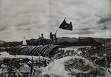 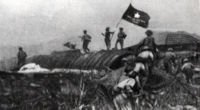 Cờ chiến thắng tung bay trên nóc hầm tướng Đờ -cát –tơ -ri
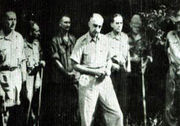 BỘ CHỈ HUY TẬP ĐOÀN CỨ ĐiỂM ĐẦU HÀNG
Câu 6: Kể về một tấm gương chiến đấu tiêu biểu trong chiến dịch Điện Biên Phủ?
Những tấm gương chiến đấu tiêu biểu  như: 
Phan Đình Giót lấy thân mình lấp lỗ châu mai .
 Tô Vĩnh Diện lấy thân mình chèn pháo .
 Bế Văn Đàn làm giá súng .
ANH HÙNG LỰC LƯỢNG VŨ TRANG NHÂN DÂN  
 Phan Đình Giót sinh năm 1922, hy sinh năm 1954. Quê xã Cẩm Quan,  huyện Cẩm Xuyên, tỉnh Hà Tĩnh. Trong trận Him Lam (Chiến dịch Điện Biên Phủ) ngày 13 - 3 - 1954, Phan Đình Giót với cương vị Tiểu đội phó,Đại đội 58,cùng đơn vị phá hàng rào cuối cùng thì bị thương .
Lúc đó, lực lượng xung kích của Tiểu đoàn 428 xung phong vào cứ điểm, bị địch trong lô cốt bắn cản dữ dội. Phan Đình Giót nhanh chóng trườn lên, dùng tiểu liên, lựu đạn diệt hỏa điểm địch.
Đạn hết, hỏa điểm thứ ba vẫn chưa bị diệt, Phan Đình Giót liền lao cả thân mình lấp lỗ châu mai, tạo điều kiện cho đơn vị xông lên tiêu diệt cứ điểm Him Lam. Phan Đình Giót hy sinh anh dũng.
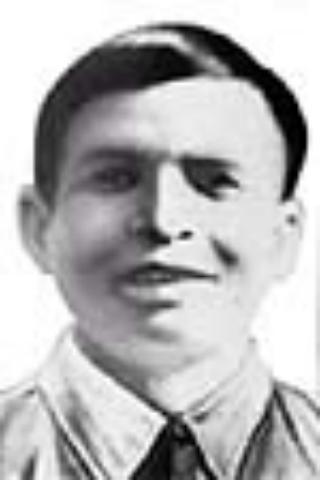 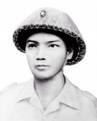 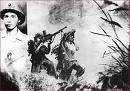 Bế Văn Đàn lấy thân mình làm giá súng
Ghi nhớ:
Sau 56 ngày đêm chiến đấu kiên  cường,  gian khổ, bộ đội ta đã đánh sập “pháo đài khổng lồ” của thực dân Pháp ở Điện Biên Phủ, ghi trang vàng chói lọi vào lịch sử chống giặc ngoại xâm của dân tộc ta.
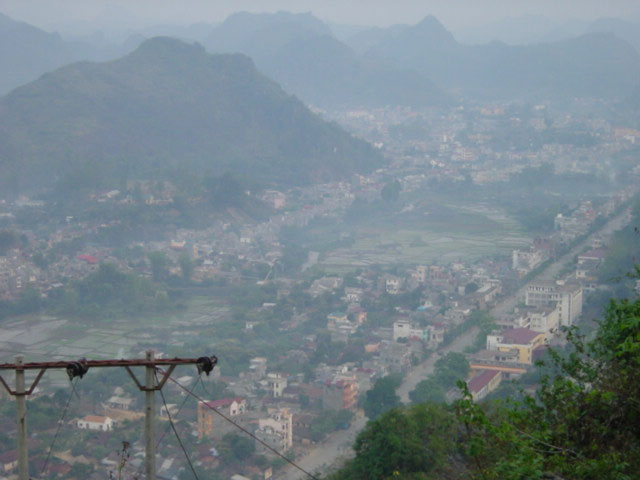 THÀNH PHỐ ĐIỆN BIÊN NGÀY NAY